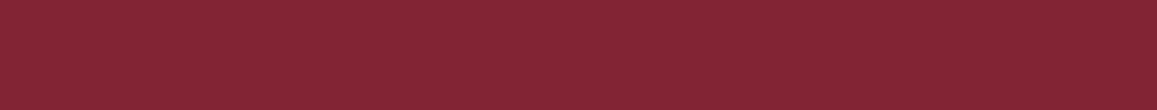 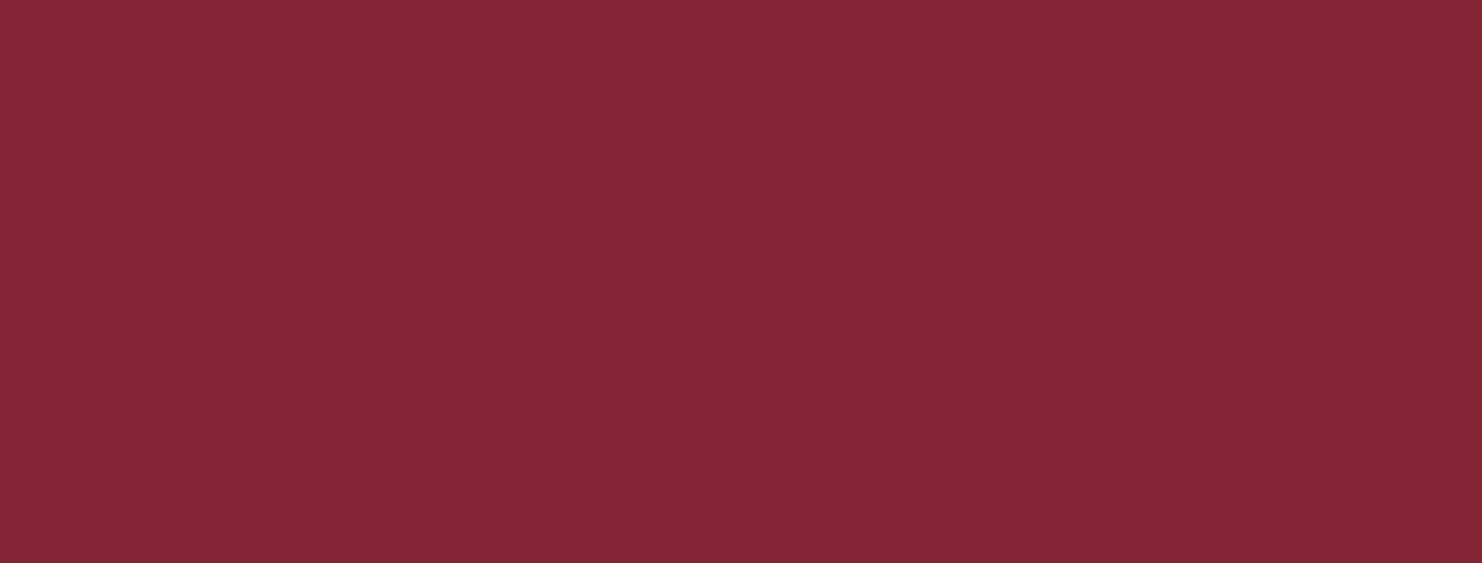 Corso di Economia Politica
Lorenzo Di Domenico*
lorenzo.didomenico@unite.it
Università degli Studi di Teramo
Economia aperta: esportazioni e importazioni in EU
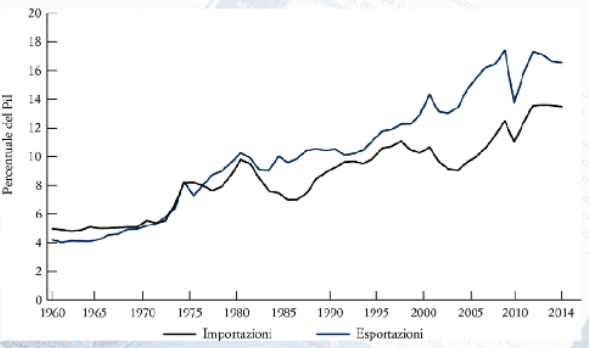 Economia aperta
Il grafico nella slide precedente ci suggerisce che:

Col passare del tempo, l’Unione Europea è diventata sempre più aperta: oggi l’Europa commercia con il resto del mondo molto di più (in rapporto al Pil) di quanto non facessero i suoi 28 stati membri cinquant’anni fa.

Le importazioni e le esportazioni, hanno seguito lo stesso trend crescente e dal 2009 le esportazioni hanno superato le importazioni per più dell’1% in termini di Pil. Questo è in netto contrasto con quanto accaduto negli Stati Uniti, dove dagli anni Ottanta le importazioni hanno costantemente superato le esportazioni
La scelta tra beni nazionali e beni esteri
L’apertura del mercato dei beni comporta una modifica sulla determinazione del reddito. 

Quando i mercati sono aperti, i consumatori devono inoltre scegliere se comprare beni nazionali o beni esteri. Se decidono di acquistare beni nazionali è la produzione nazionale ad aumentare.  Se decidono di acquistare beni esteri è la produzione estera ad aumentare. La variabile cruciale in questa scelta è data dal prezzo dei beni nazionali in termini di beni esteri. Questo prezzo relativo è noto come tasso di cambio reale.
I tassi di cambio nominali
I tassi di cambio nominali tra valute possono essere quotati in due modi:

come il prezzo della valuta nazionale in termini di valuta estera;

come il prezzo della valuta estera in termini di valuta nazionale. 


Noi adotteremo la prima definizione: il tasso di cambio nominale è dato dal prezzo della moneta nazionale in termini di moneta estera, e lo indicheremo con la lettera E. 
Esempio, se il cambio euro/dollaro è 1.2, significa che servono 1.2 dollari per acquistare 1 euro e viceversa, 0.83 euro per acquistare un dollaro.
Tassi di cambio nominali
I tassi di cambio mutano con alta frequenza. Le variazioni sono dette:

un apprezzamento della moneta nazionale è un aumento del prezzo della moneta nazionale in termini di moneta estera, quindi un aumento del tasso di cambio.
un deprezzamento della moneta nazionale è una riduzione del prezzo della moneta nazionale in termini di moneta estera, quindi corrisponde a una diminuzione del tasso di cambio

In un sistema di cambi fissi, gli aumenti del tasso di cambio sono chiamati rivalutazioni e le diminuzioni sono dette svalutazioni.
Tassi di cambio nominali
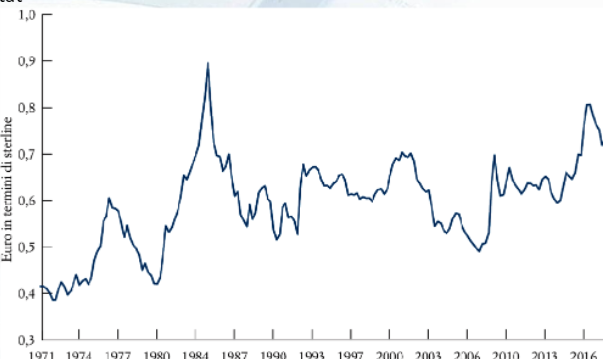 Dai tassi di cambio nominali ai tassi di cambio reali
Come possiamo costruire il tasso di cambio reale tra un paese dell’Eurozona e il Regno Unito?


Consideriamo il prezzo in euro di un chilo di mele italiane e convertiamolo in sterline. Se il prezzo è di 20 €, se un euro vale 0,77£, allora il prezzo di un chilo di mele italiane in sterline è di: 20 € x 0,77 = 15.4 £.
Calcoliamo il rapporto tra il prezzo di un chilo di mele italiane e il prezzo di un chilo di mele inglesi, entrambi in sterline: se un chilo di mele inglesi costa 3£, il prezzo di un chilo di mele italiane in termini di un chilo di mele inglesi è 15.4/3=5,13. In altre parole, una chilo di mele italiane (secondo le nostre ipotesi) è 5 volte più caro di un chilo di mele inglesi.
Dai tassi di cambio nominali ai tassi di cambio reali
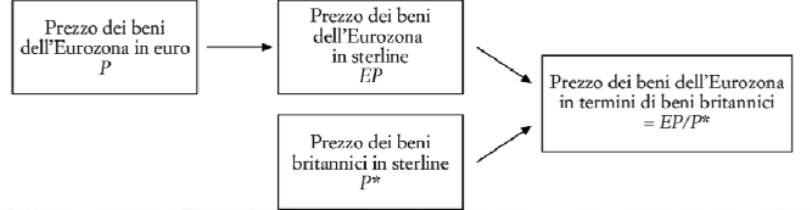 Dai tassi di cambio nominali ai tassi di cambio reali
Modello reddito spesa in economia aperta
Modello reddito spesa in economia aperta